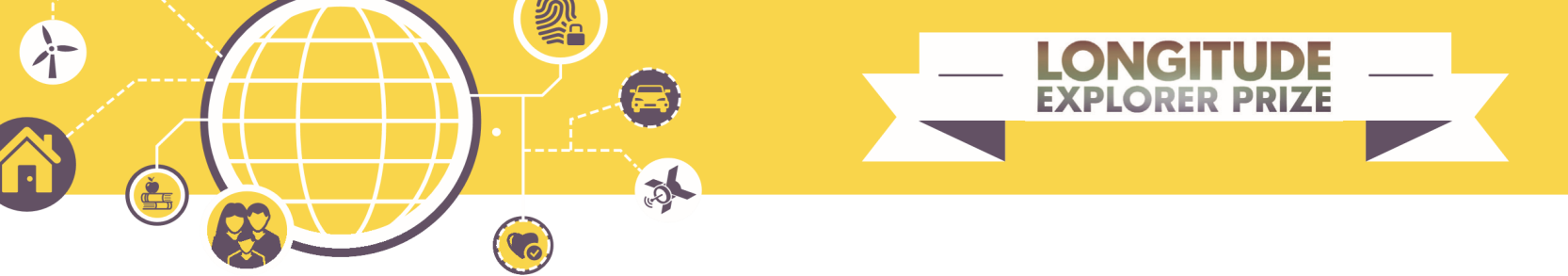 How can your students develop an innovative solution to improve health and wellbeing?
The Internet of Things has the potential to make us happier, healthier and more connected, transforming the way we live. We challenge young people to develop innovative, practical solutions that use the Internet of Things to improve health and wellbeing of people in the UK.
Over to you!
£10,000 for the winning school plus individual prizes for participants; there are two runners up prizes of £1,000 each.
1. Entry Stage: January – 3rd March 2017
Students working individually or in groups of 5 to create an innovative idea that can help improve health using the Internet of Things. The deadline to submit your ideas to us  is 3rd March 2017
The Longitude Explorer Prize is a great way to teach students problem solving skills (how to solve health issues?), planning and entrepreneurship skills (what does it take to introduce a product to the market?), and help them explore STEM career opportunities. Participation in the Prize will support students to develop technical knowledge and understanding about the Internet of Things and Artificial Intelligence (using IBM Watson platform).
2. Finalists stage: April – June 2017
Around 10 finalists will be selected and supported by IBM to develop prototypes of their ideas. Expert guidance, mentoring and resources will be provided. Finalists will complete Workbooks outlining how their idea can be turned to reality!
Simply submit your idea via the link:
www.LongitudeExplorer.challenges.org
 
What is the Internet of Things?
The Internet of Things is a concept where internet-connected devices generate data with limited human input, using sensors and other electronics. For instance, pills dispensers with sensors can monitor how often a patient takes their medication and feed directly to a GP.
3. Awards Event: 13 July 2017
All finalists will be invited to the Awards Event in London to pitch their ideas and prototypes to a judging panel.  The judges will select and announce the winner on the day!
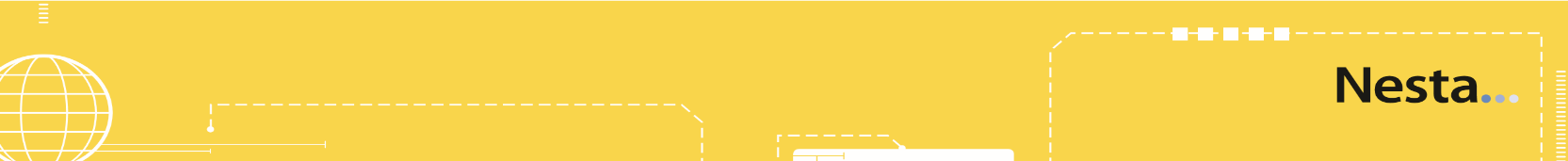 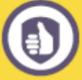